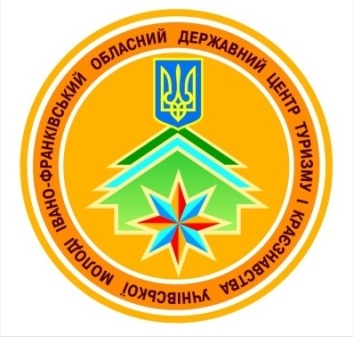 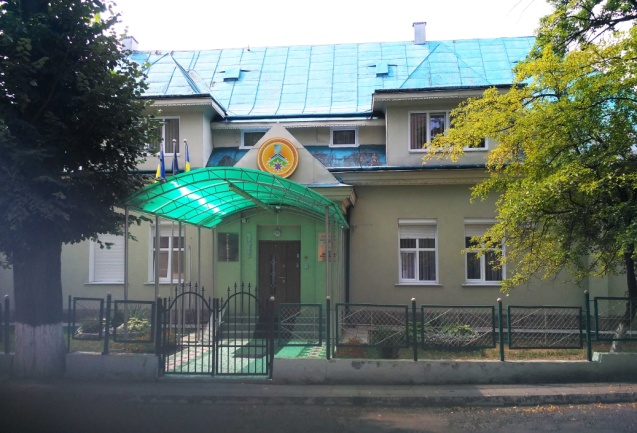 1940 рік – рік заснування.
	2020 рік - 80 рік  діяльності.
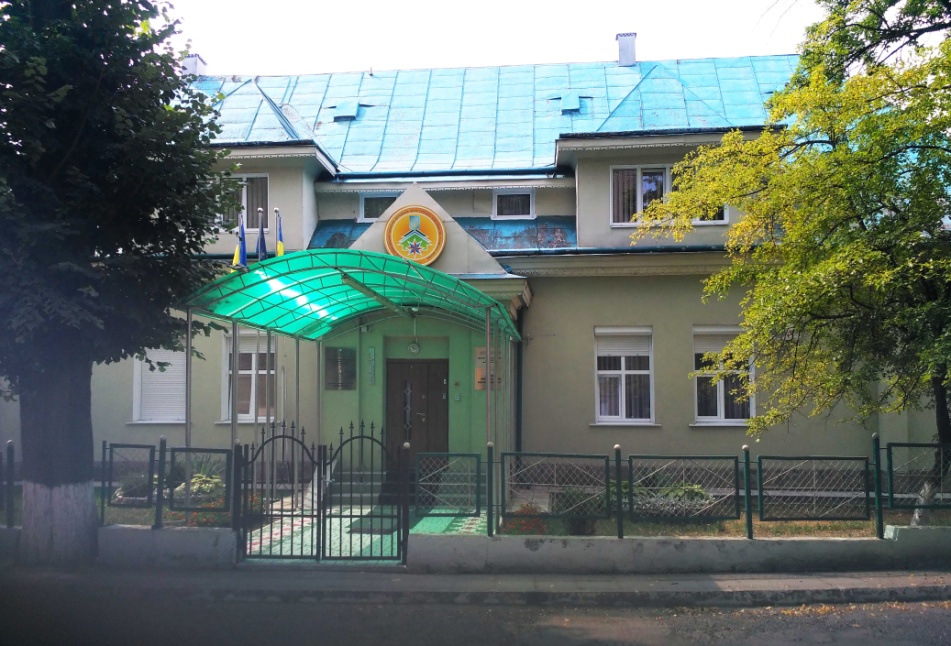 Туристсько-спортивна діяльність
Обласні змагання
лижного
з спортивних туристських походів
пішохідного
велосипедного
Чемпіонати та Кубки України
лижного
гірського
велосипедного
пішохідного
водного
з спортивних туристських походів
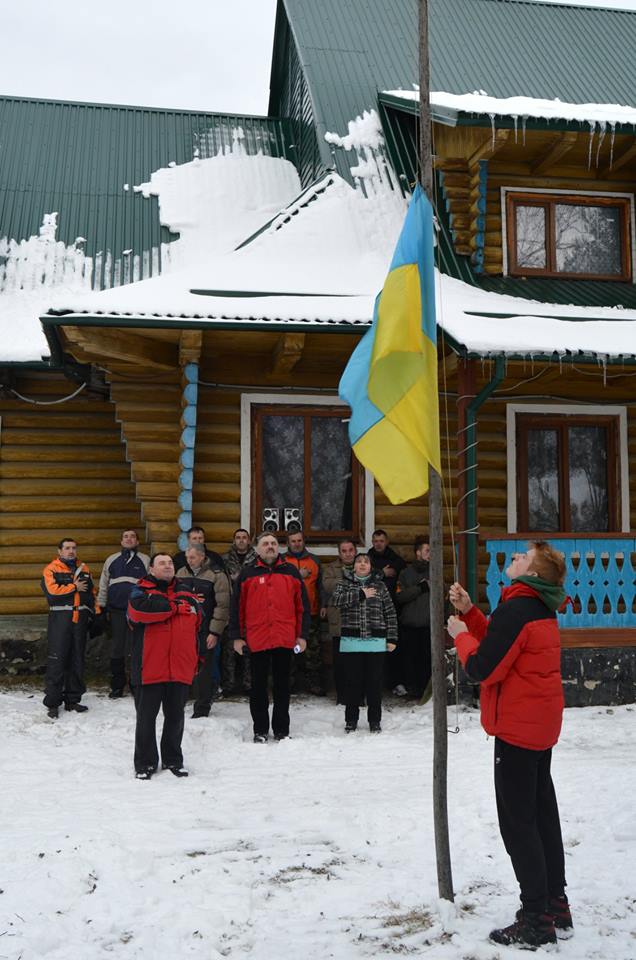 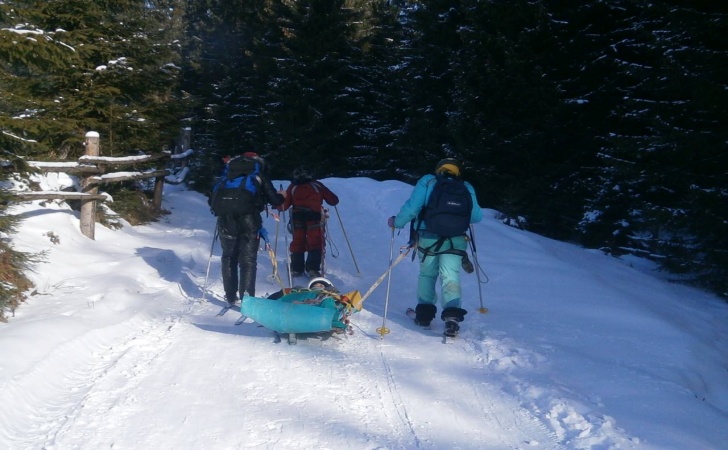 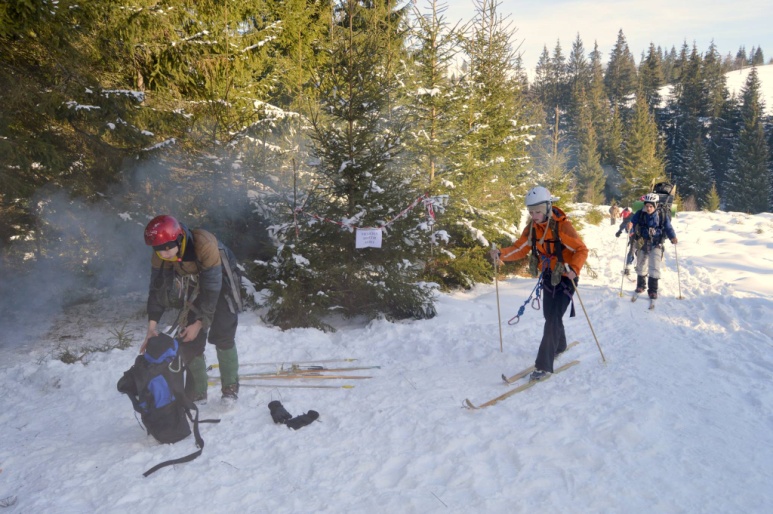 Змагання з лижного туризму
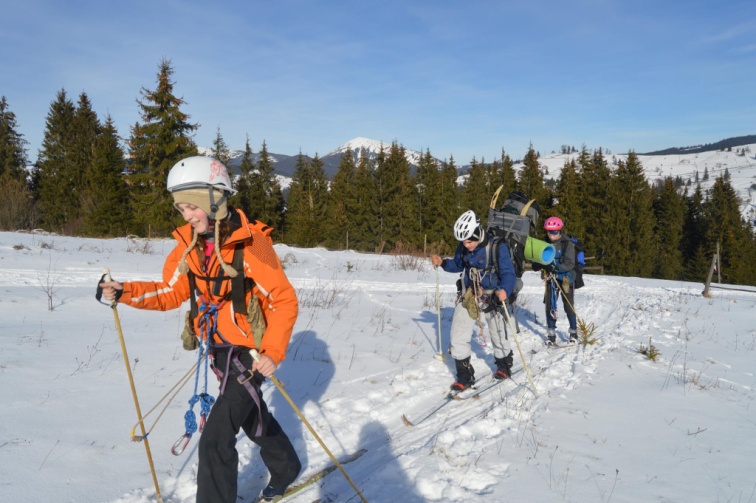 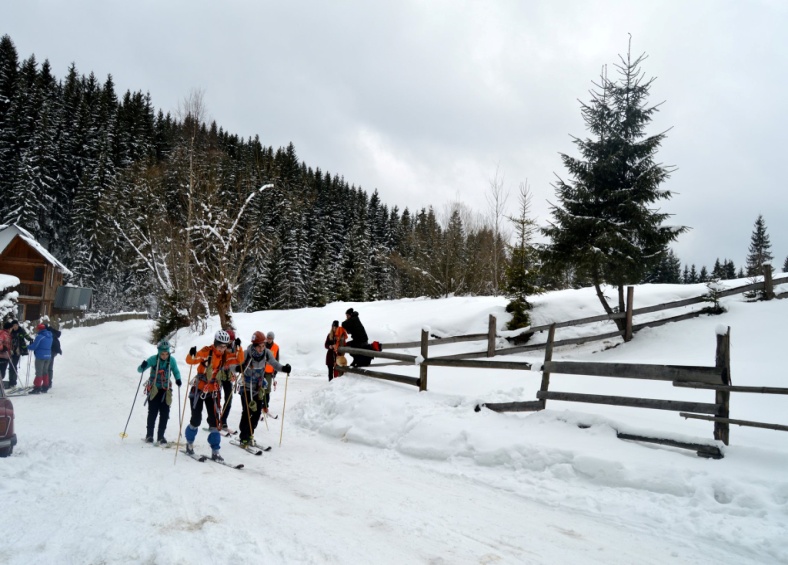 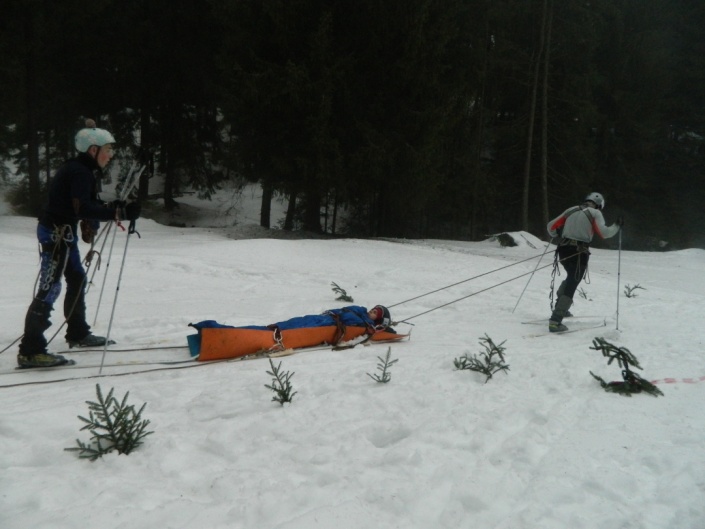 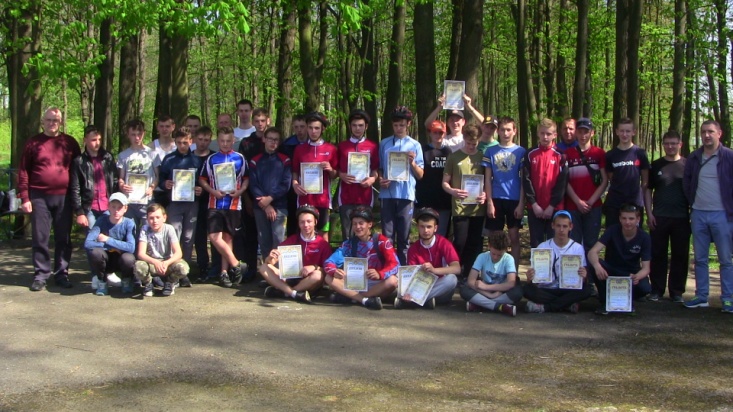 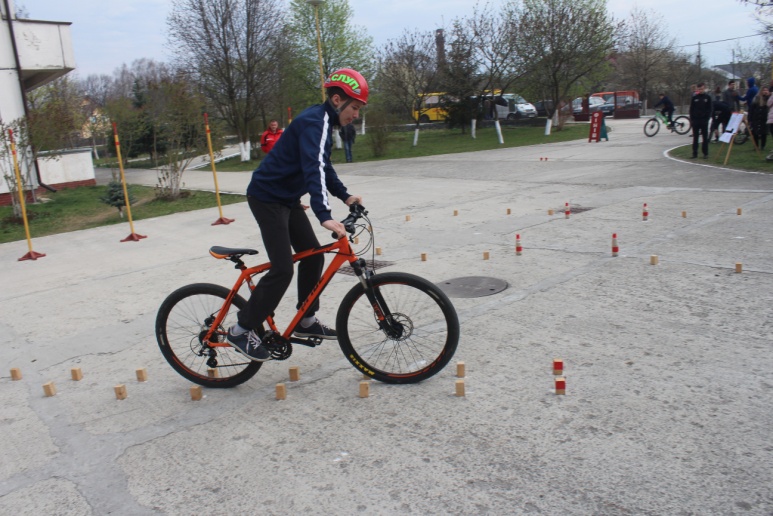 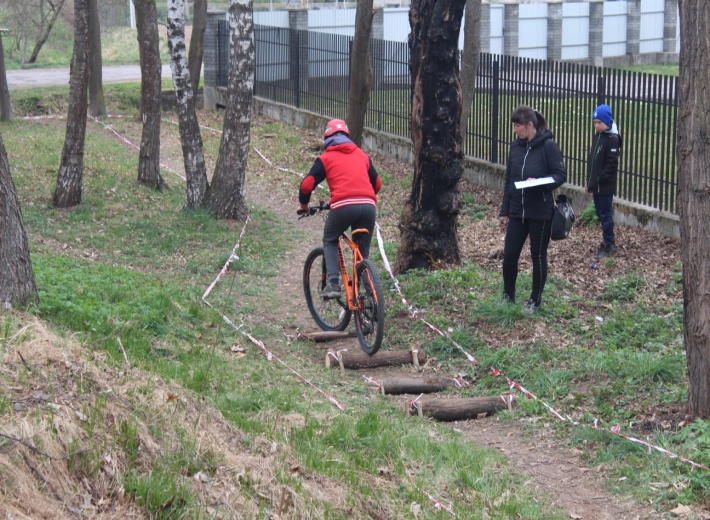 Змагання з велосипедного туризму
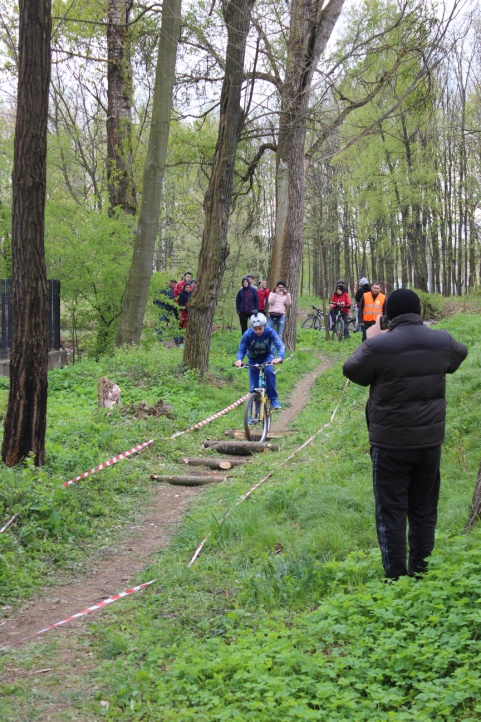 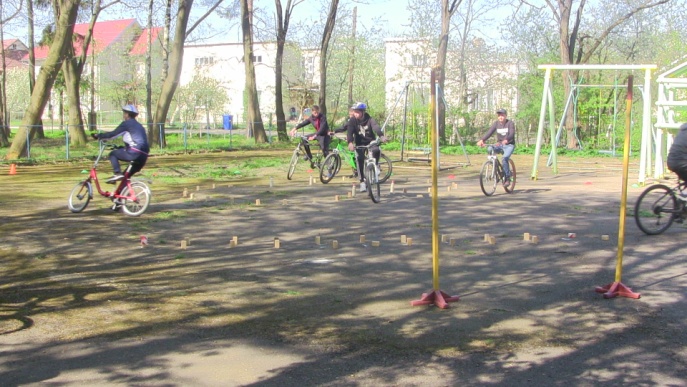 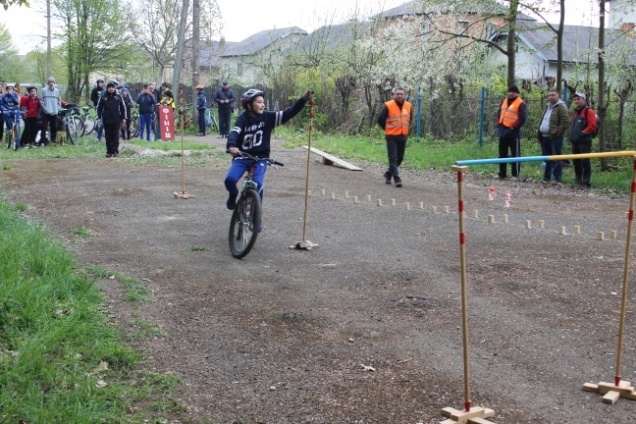 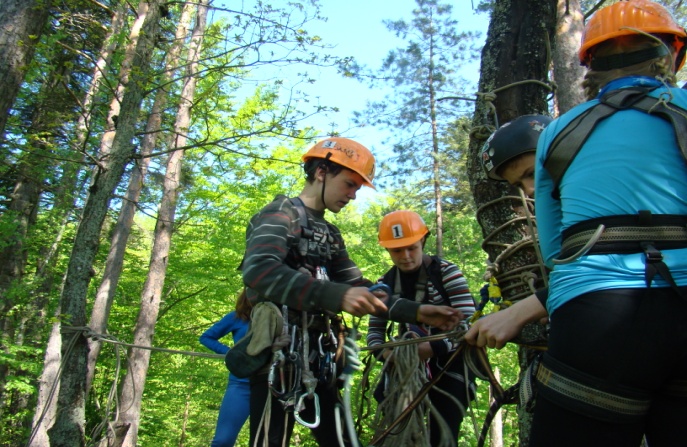 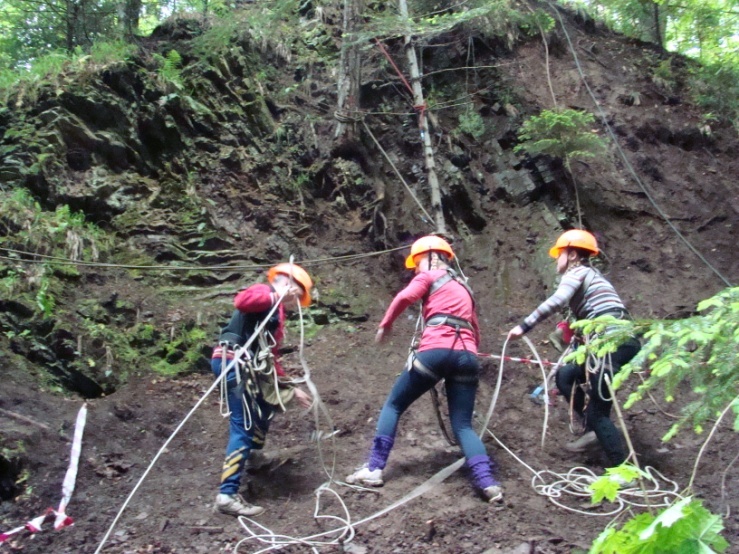 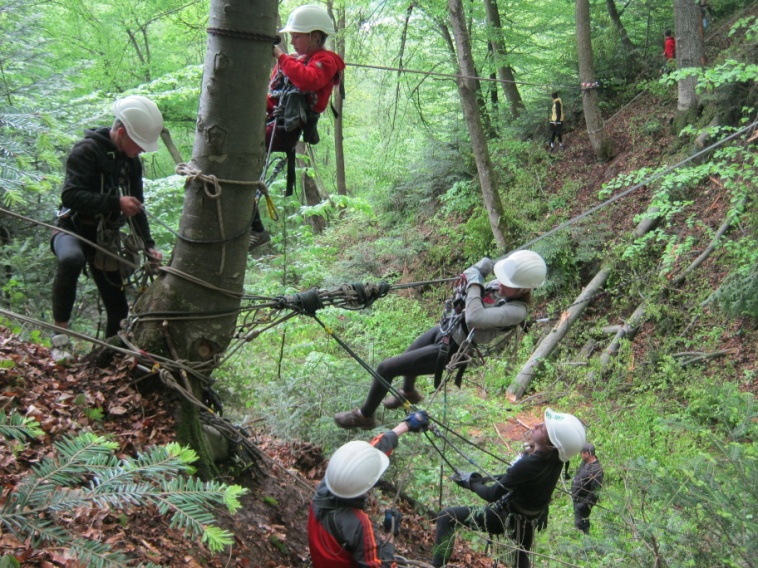 Змагання “Пам’яті ветеранів туризму”
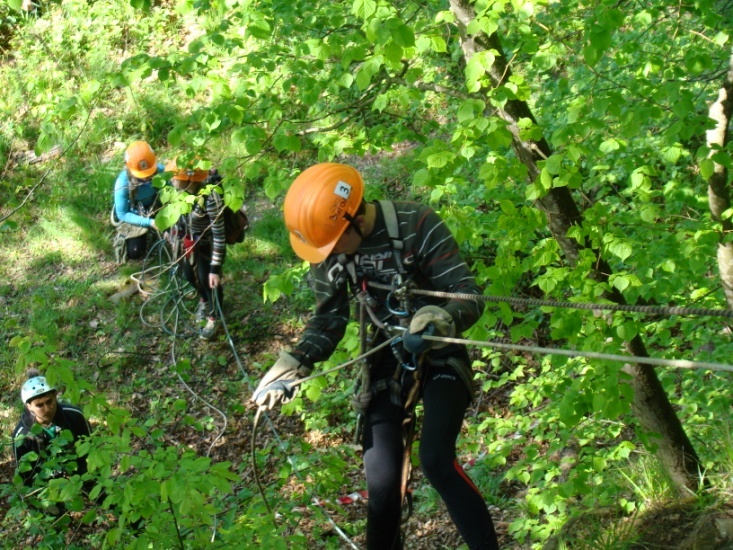 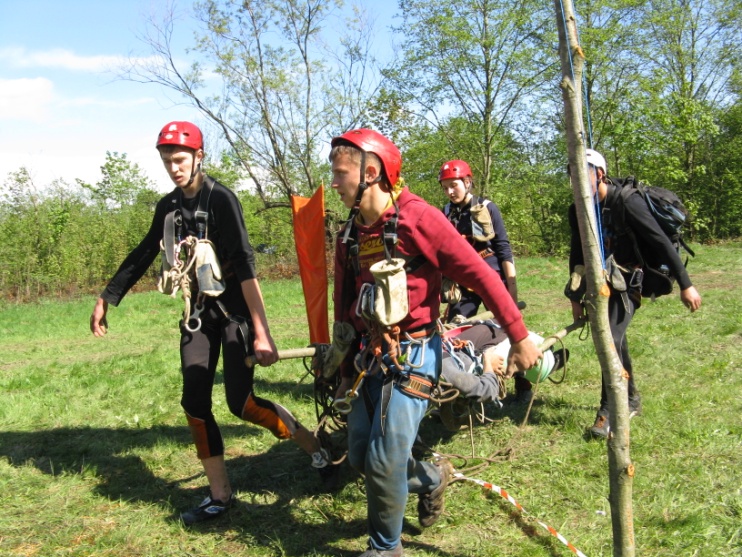 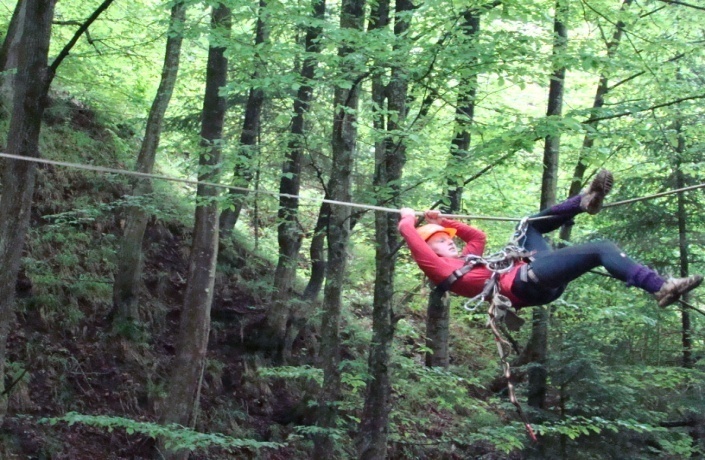 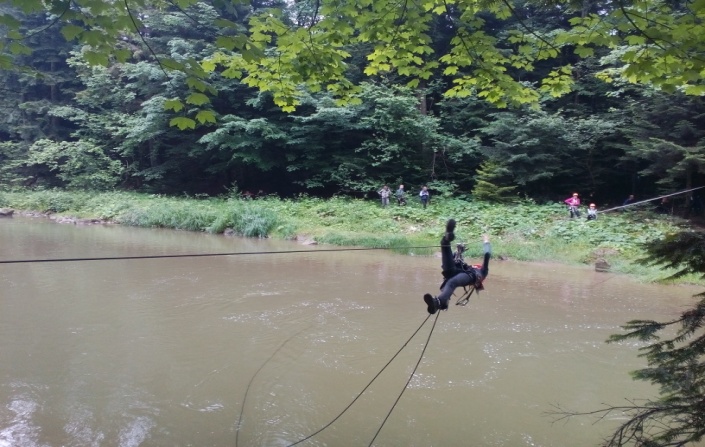 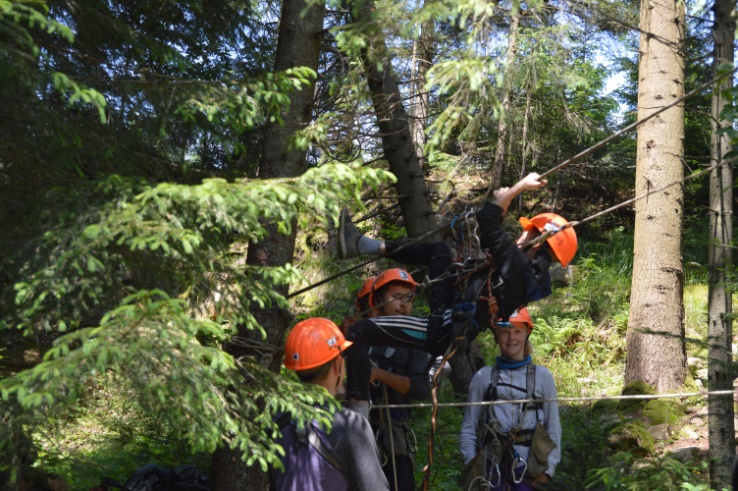 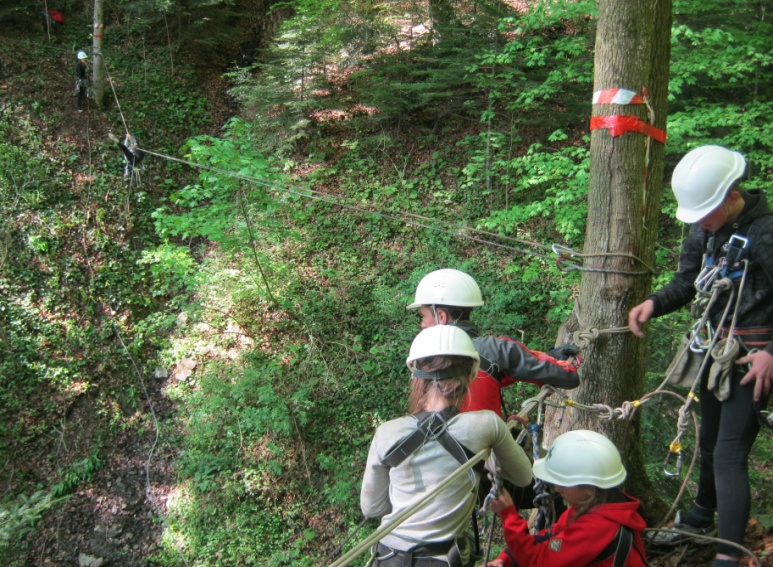 Чемпіонат області з пішохідного туризму
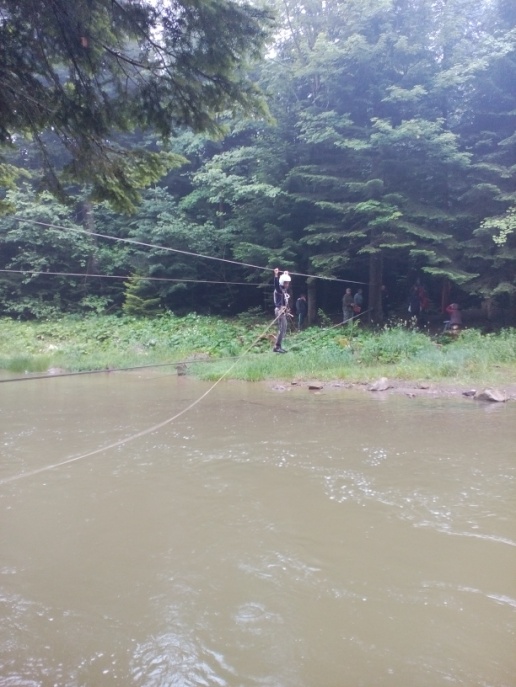 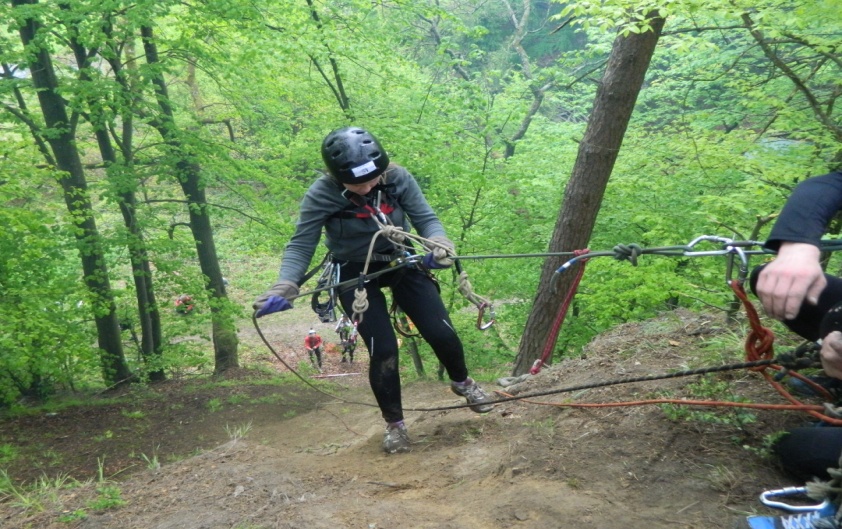 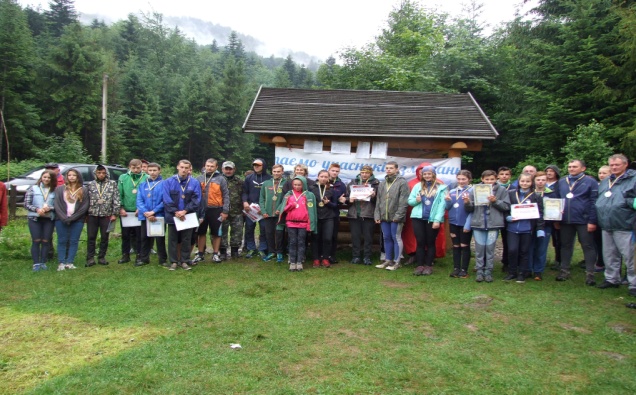 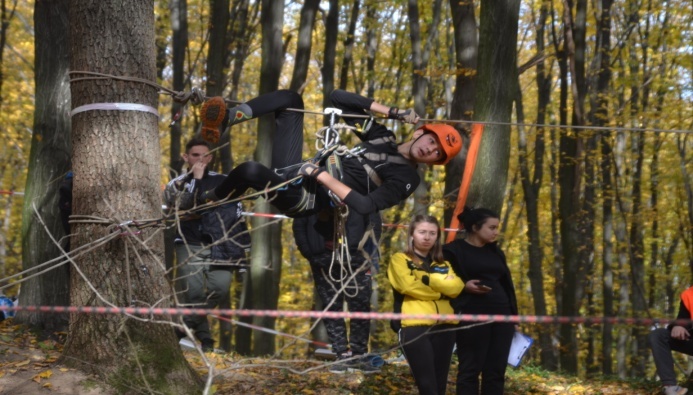 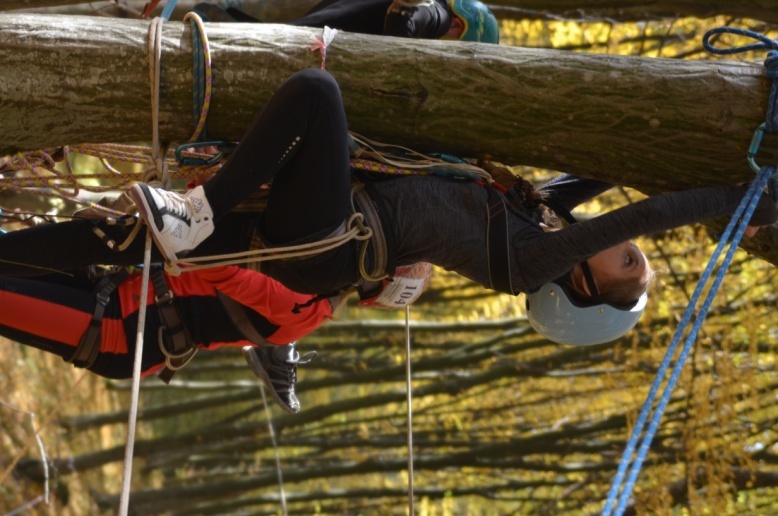 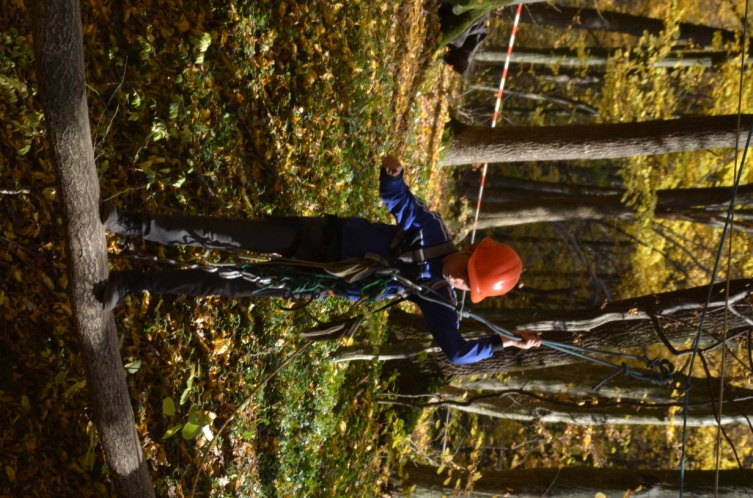 Змагання з пішохідного туризму 
“Срібний карабін”
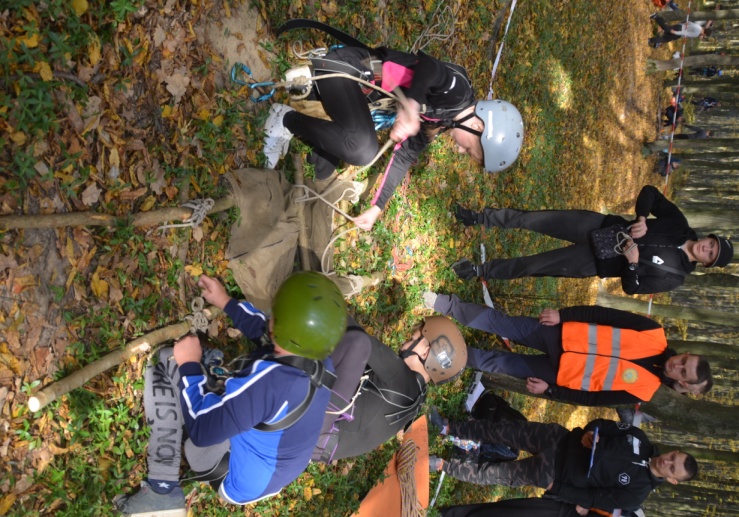 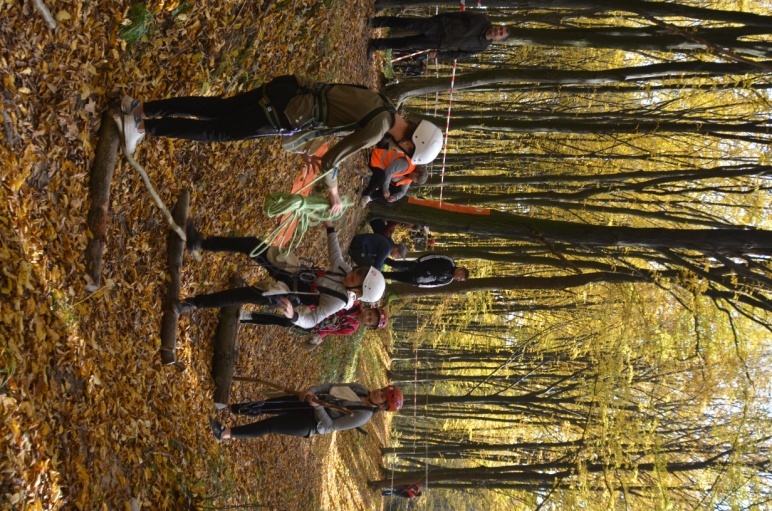 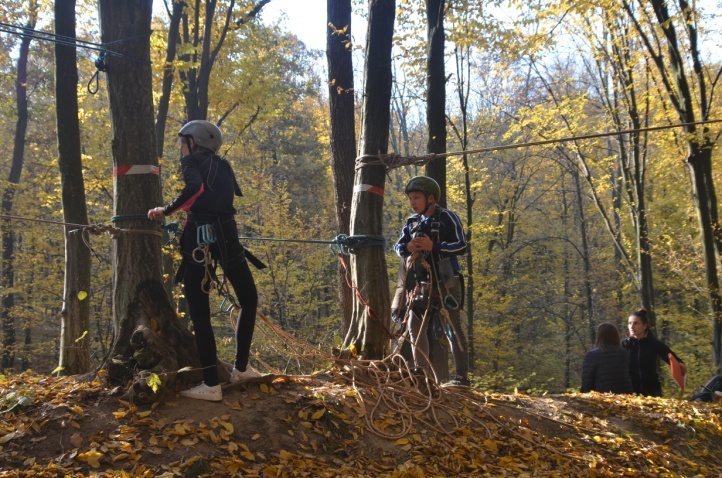 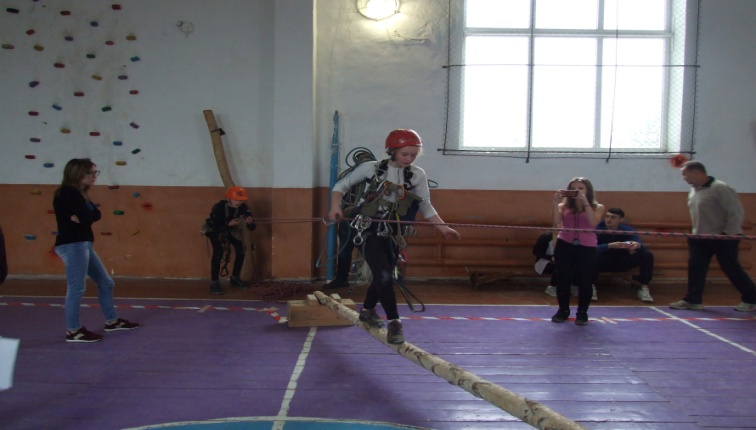 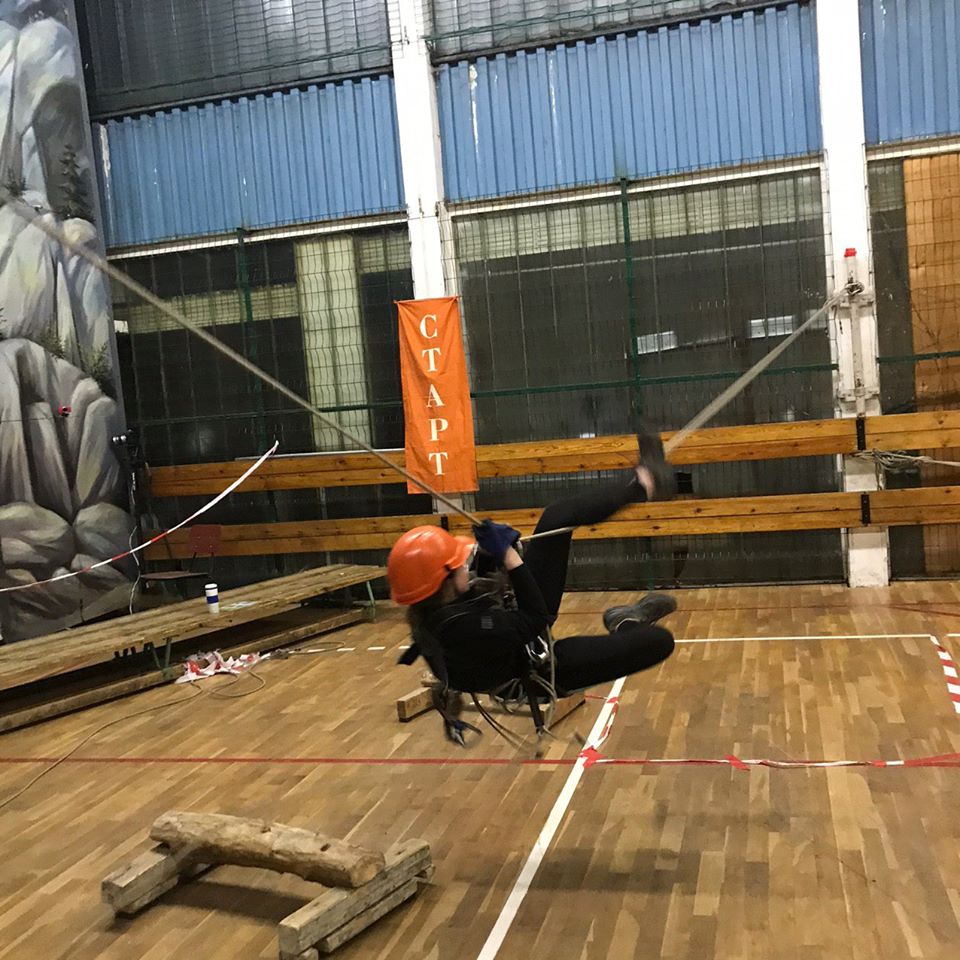 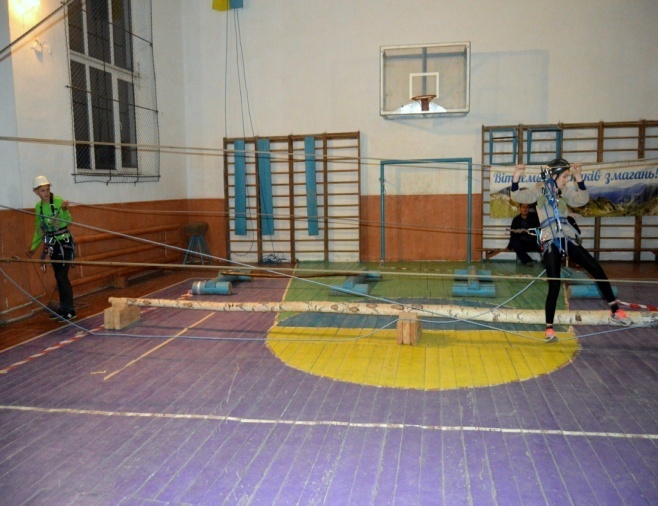 Змагання з пішохідного туризму в закритому приміщенні
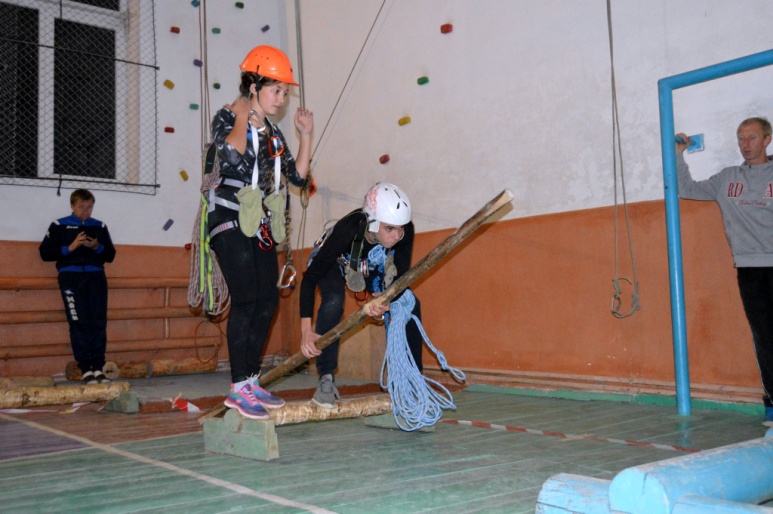 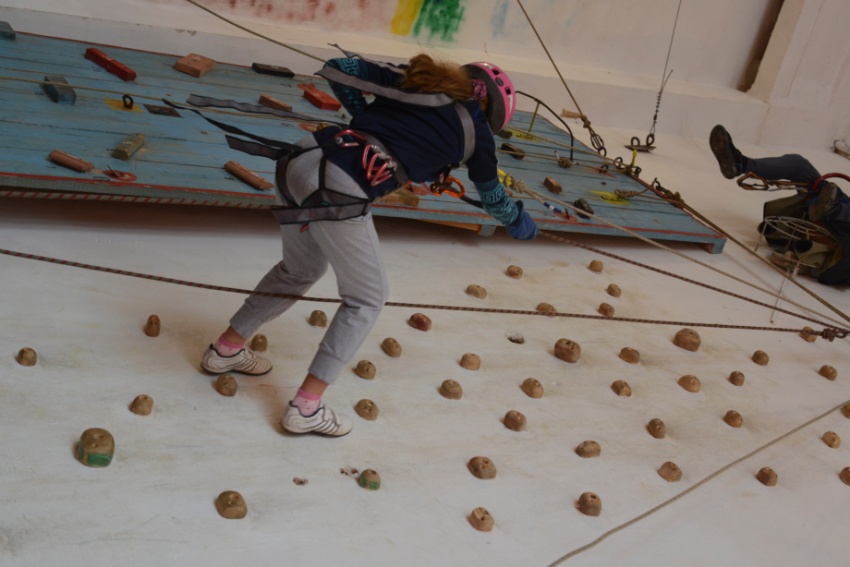 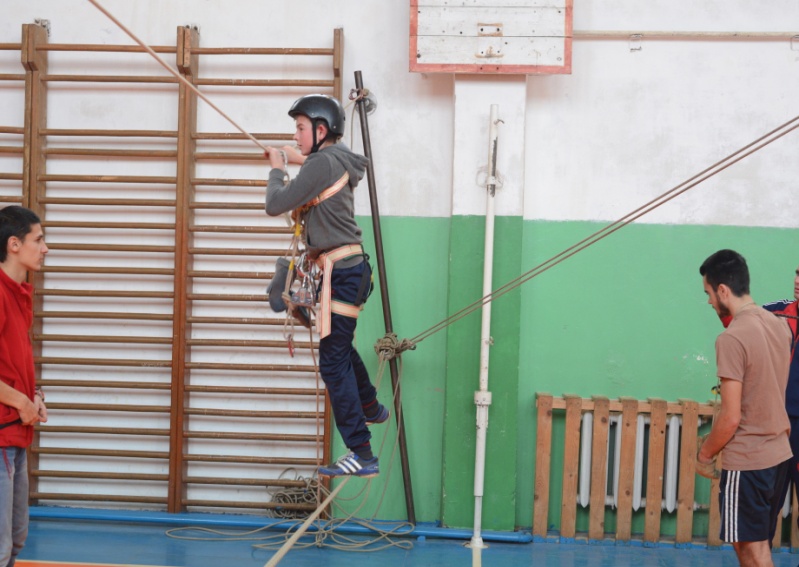 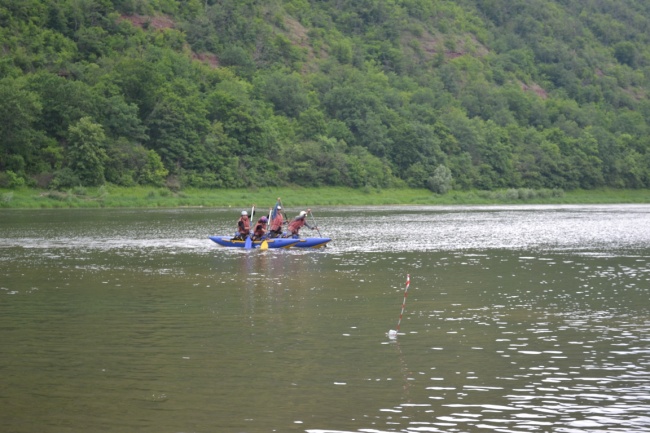 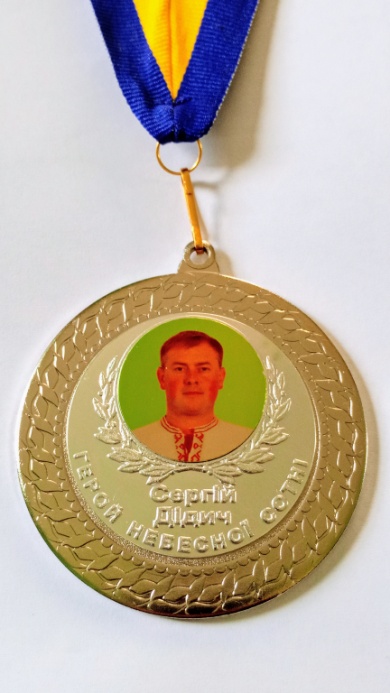 Обласний туристський турнір
«Пам’яті Героя України Героя Небесної Сотні
 Сергія Дідича»
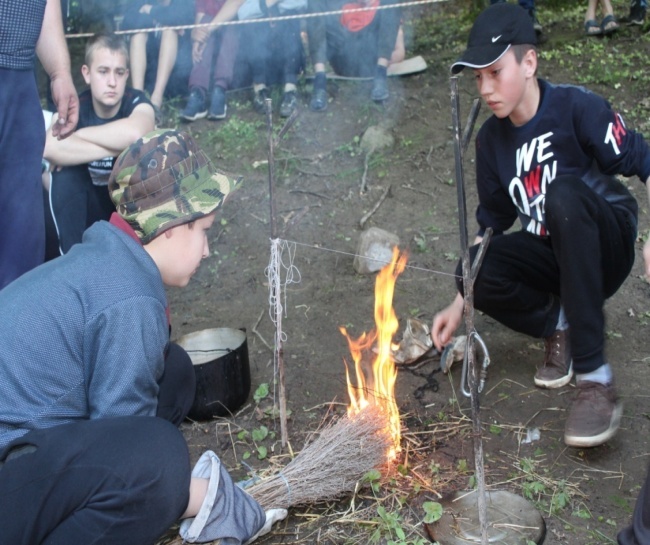 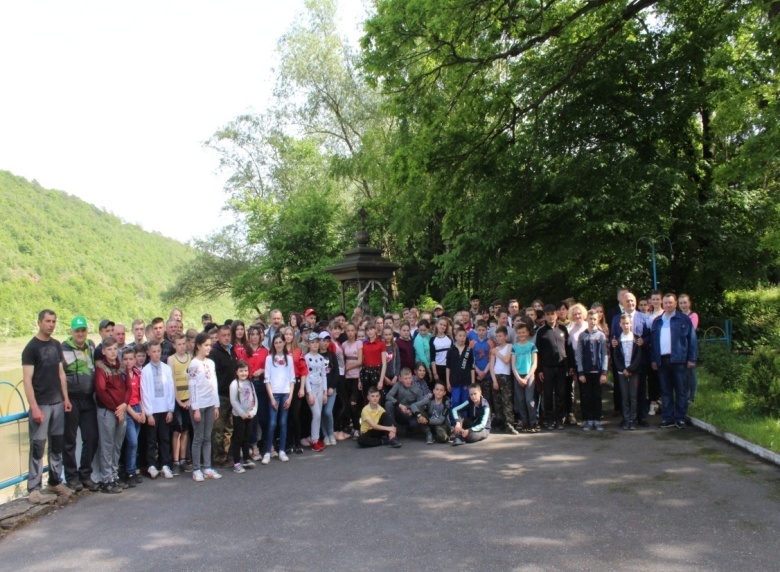 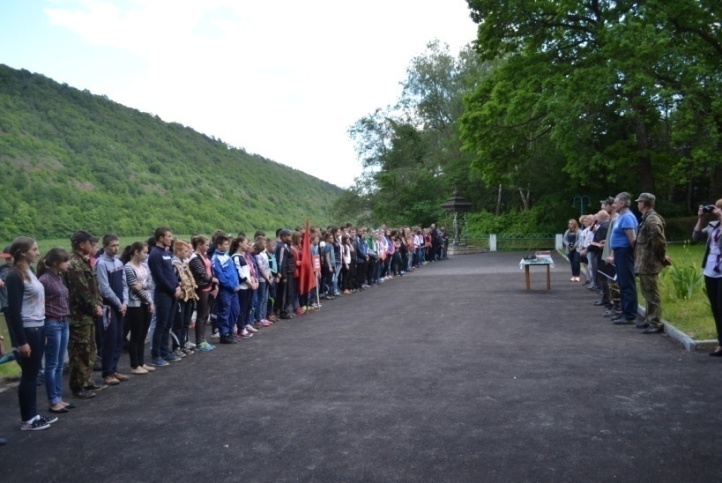 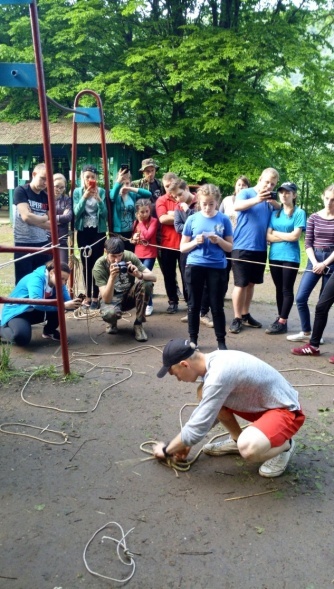 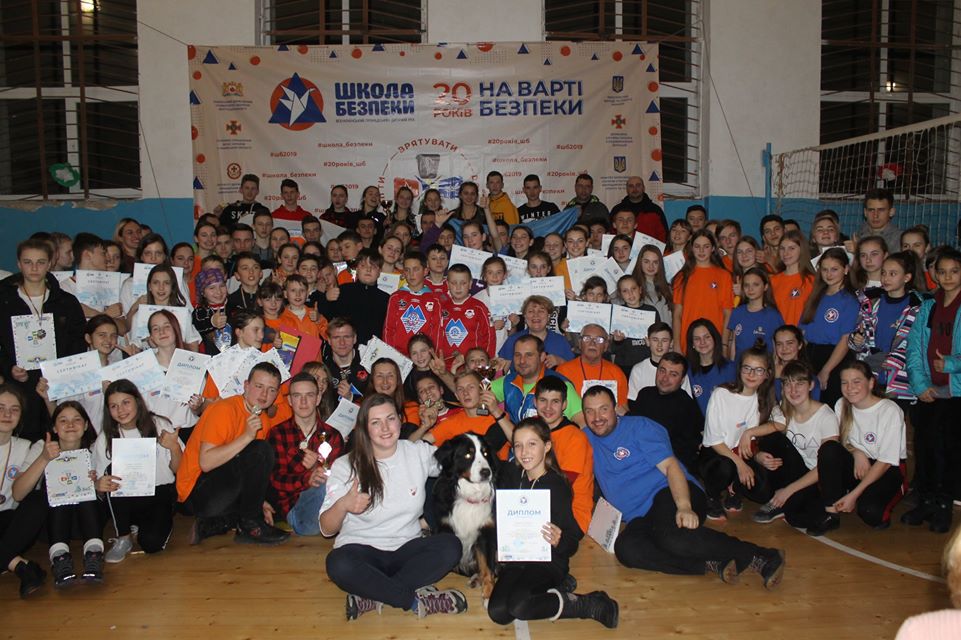 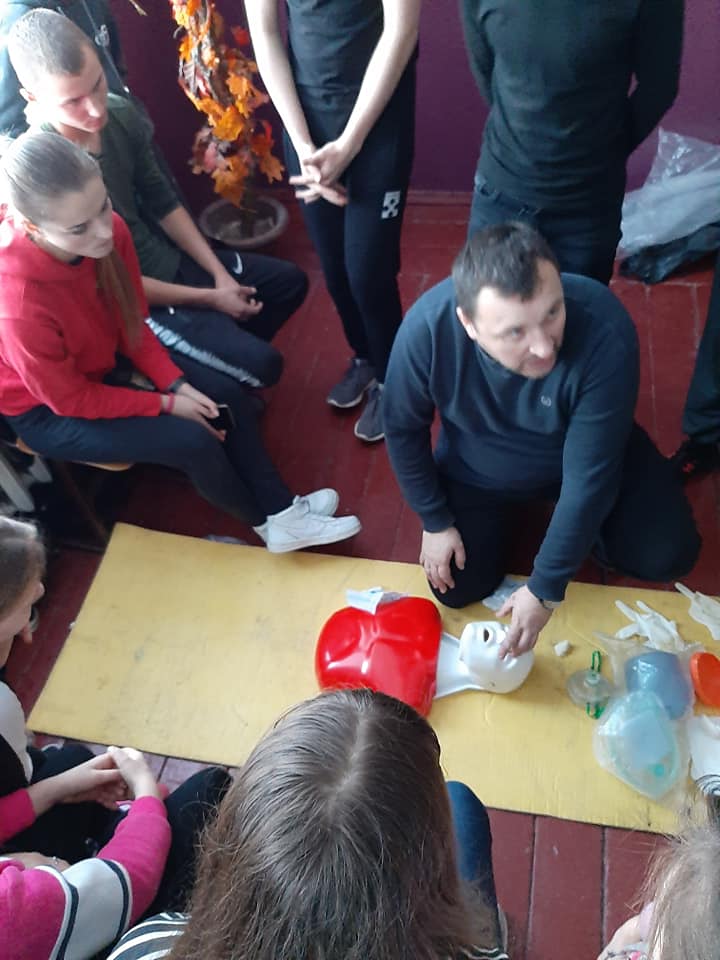 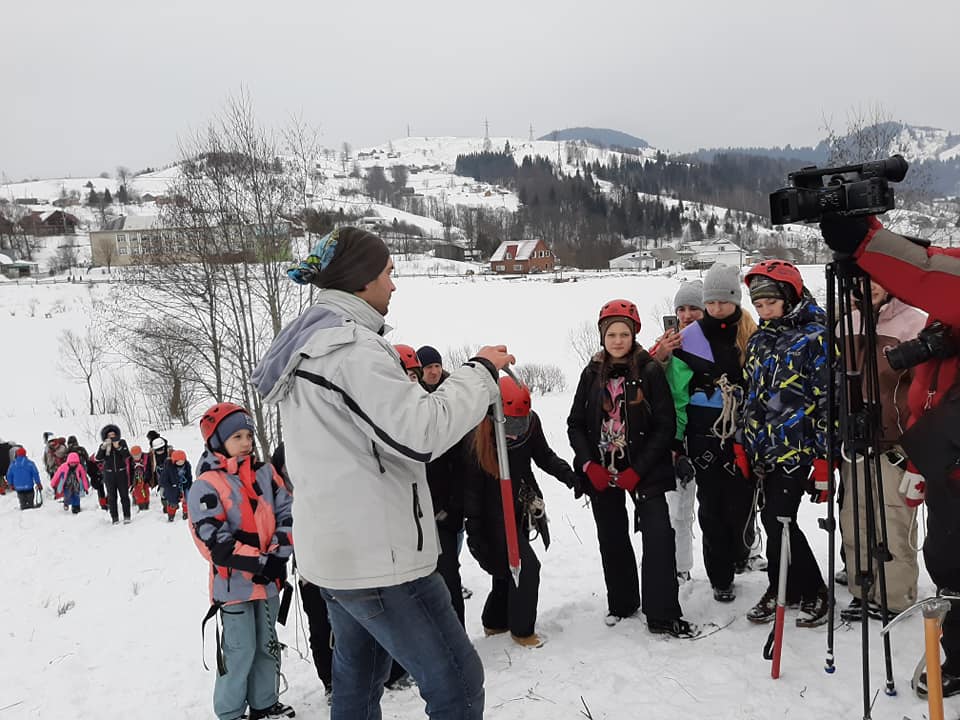 Зимовий збір Всеукраїнського громадського дитячого руху "Школа безпеки"
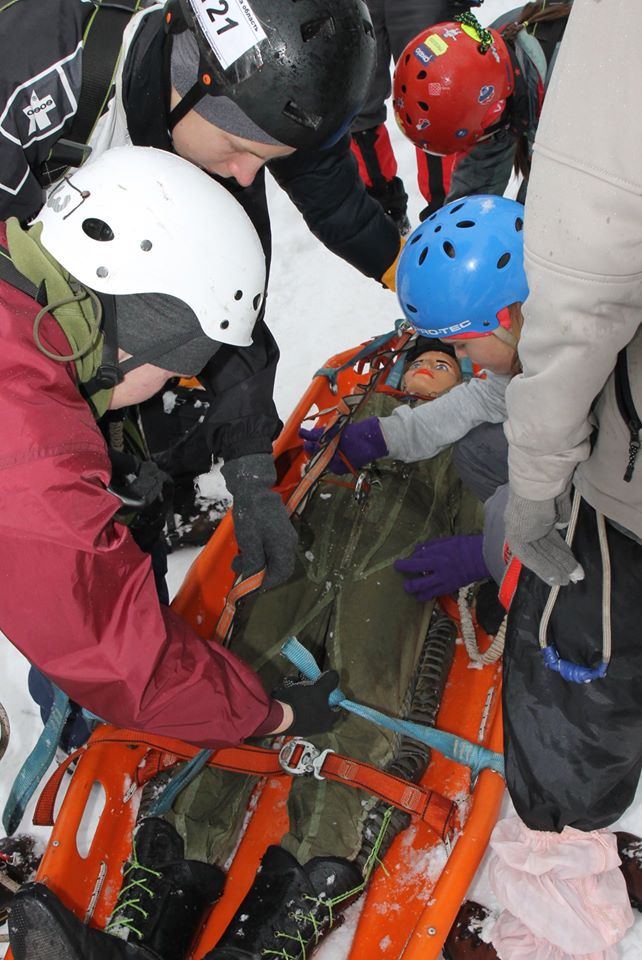 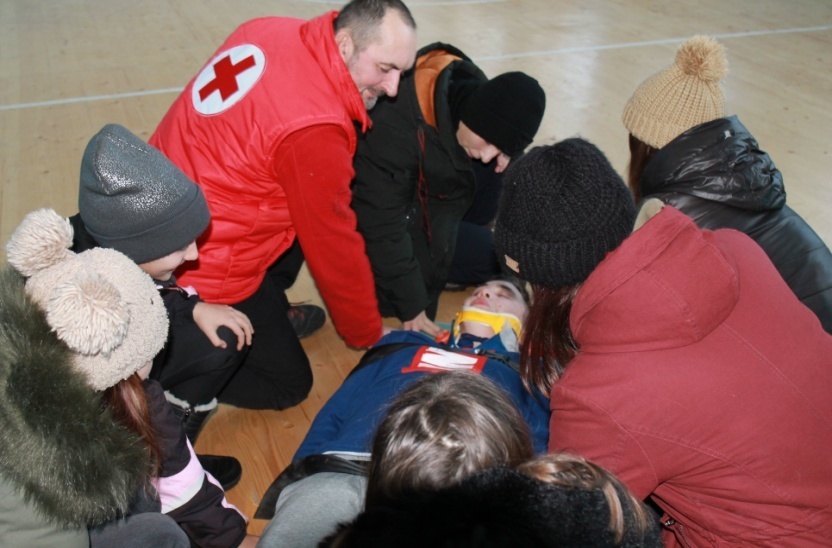 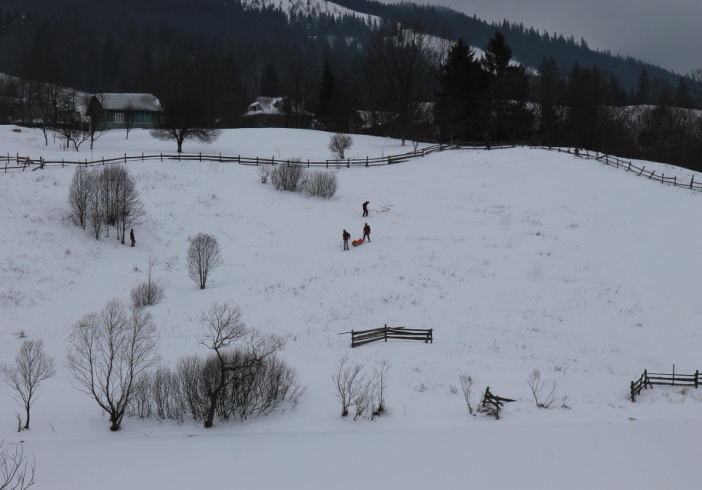 Навчально-тренувальні полігони для занять спортивним туризмом
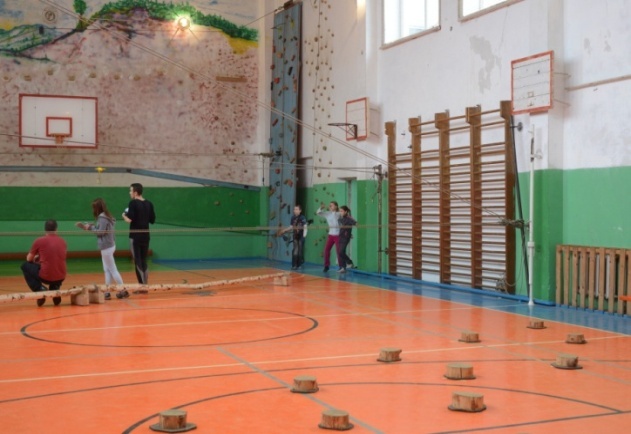 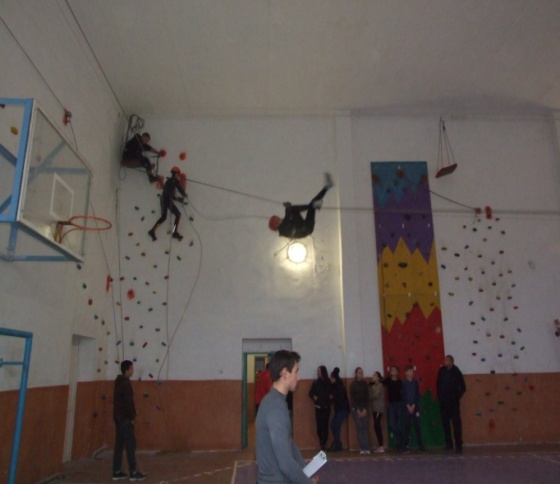 1. смт. Богородчани
2. смт. Вигода
3. с. Задністрянськ
4. с. Саджава
5. с. Княждвір
6. с. Красна
7. с. Старий Гвіздець
8. с. Рашків
9. с. Рахиня
10. с. Кальна
11. с. Старий Мізунь
12. м. Долина
13. м. Косів
14. с. Кобаки
15. с. Підгайчики
16. м. Бурштин
17. с. Войнилів
18. м. Калуш
19. с. Підпечери
20. м. Івано-Франківськ
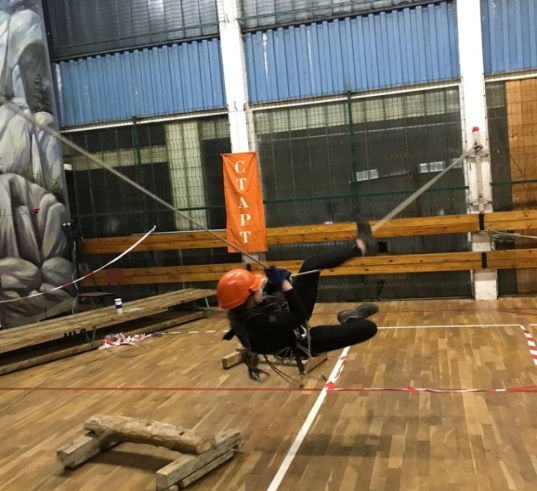 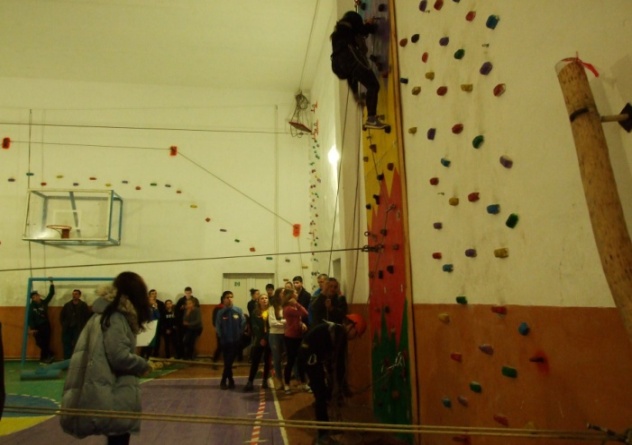 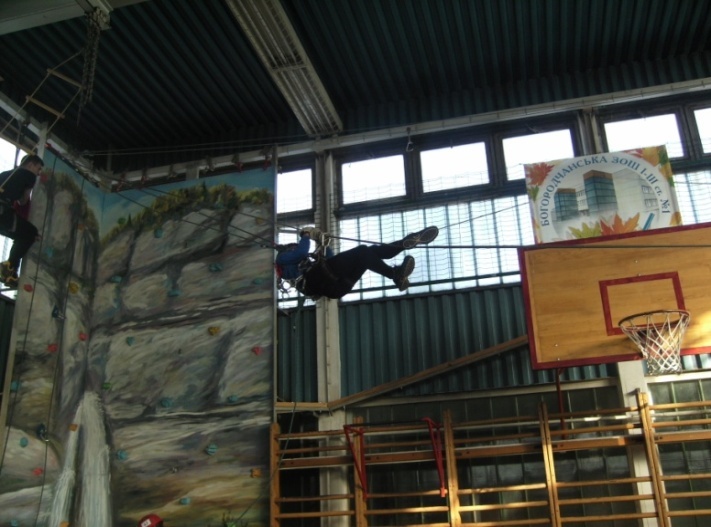 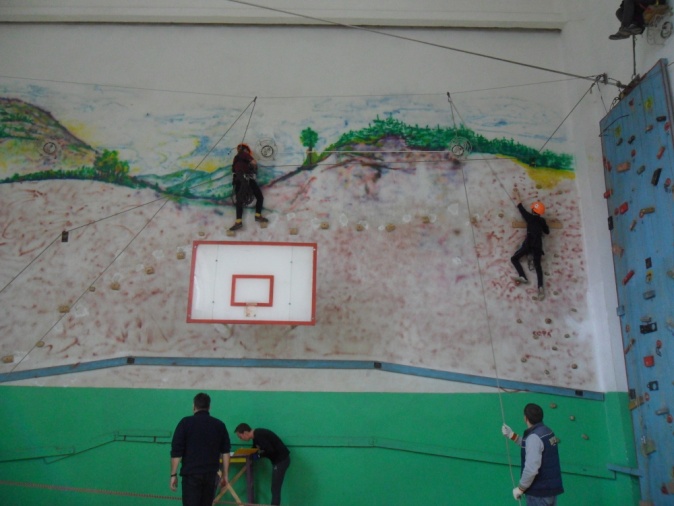 Проведено масових заходів з учнівською та студентською молоддю
Міжнародне співробітництво
туристських-спортивних походів
Відправлення організованих туристських груп
401 ступеневий
Учасників в них
Кетегорійних
Учасників в них
Навчально-педагогічна діяльність ІФОДЦТКУМ
Навчальні семінари
Атестації
Програмно-методичне забезпечення
Курси підвищення кваліфікації
Гурткова робота
Краєзнавчо-пошукова діяльність ІФОДЦТКУМ
Експедиції
Зльоти
Акції
Конференції
Конкурси
Екскурсійна  діяльність ІФОДЦТКУМ
Міжнародне співробітництво
Відправлення організованих туристських груп
Координація роботи турбаз
Інформаційно-видавнича діяльність ІФОДЦТКУМ
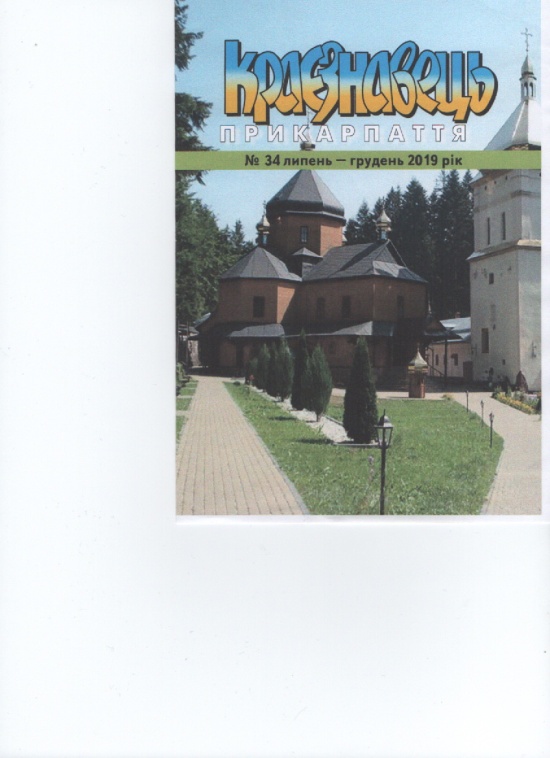 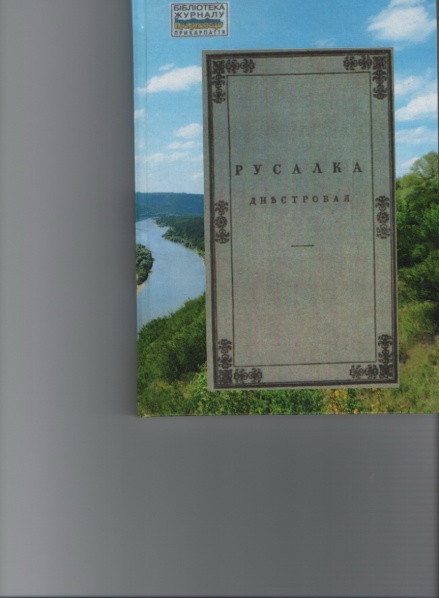 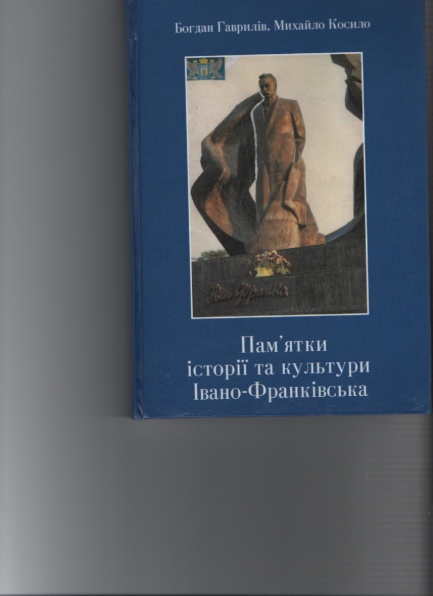 Бібліотека журналу “Краєзнавець Прикарпаття”
Альманах
“Краєзнавець Прикарпаття”
Ворохтянський навчально-тренувальний центр “Магура” - база по підготовці команд області, до Всеукраїнських змагань.
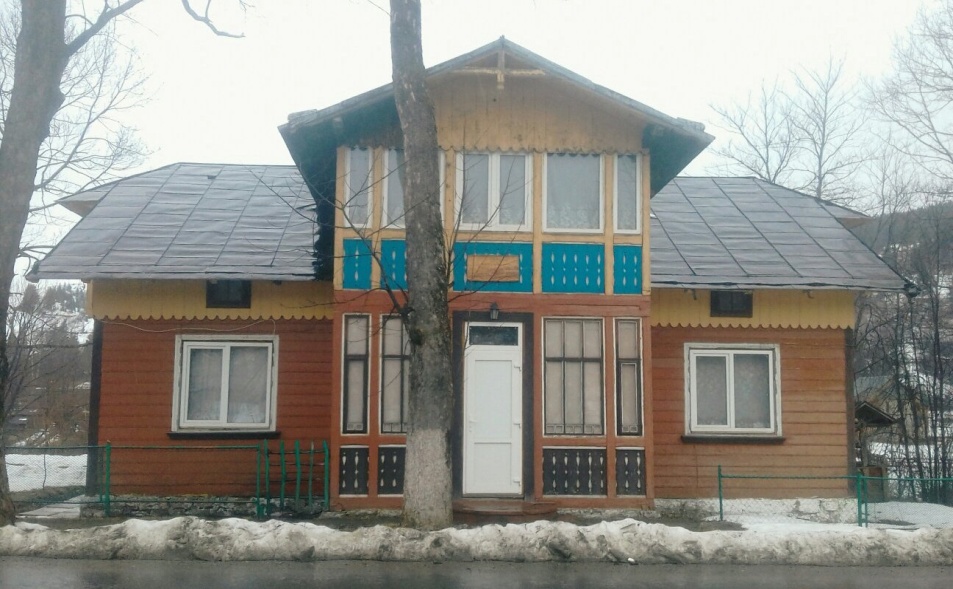 Проєкт реконструкції Ворохтянського НТЦ
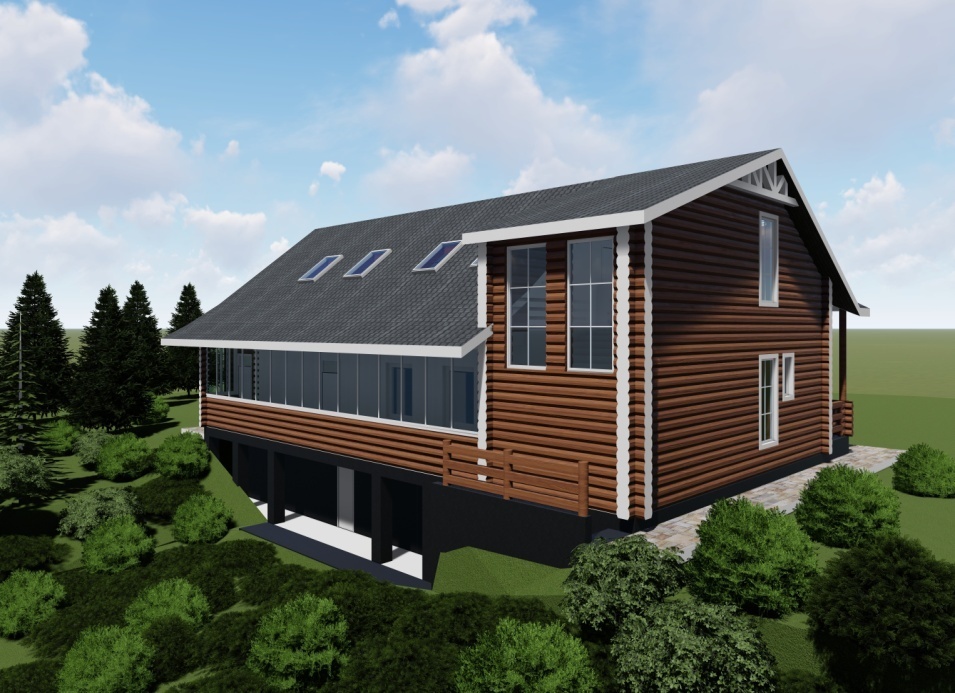 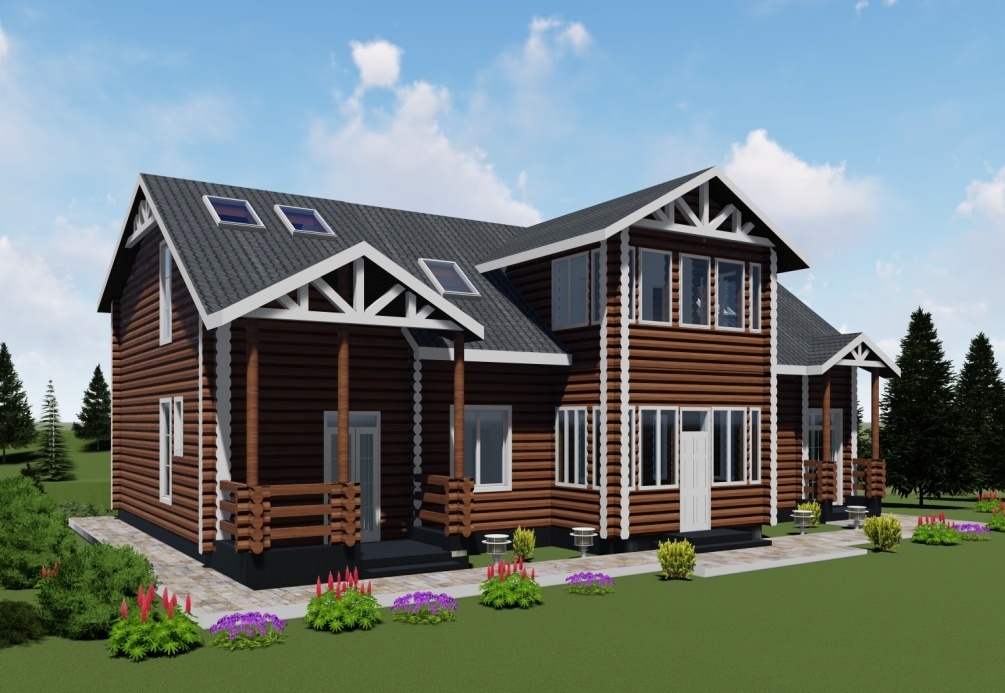